Херсонський навчально-виховний комплекс «Загальньоосвітня школа І ст.–
спеціалізована школа ІІ ст. – колегіум” № 51 ім. Г.О. Потьомкіна                
    Херсонської міської ради
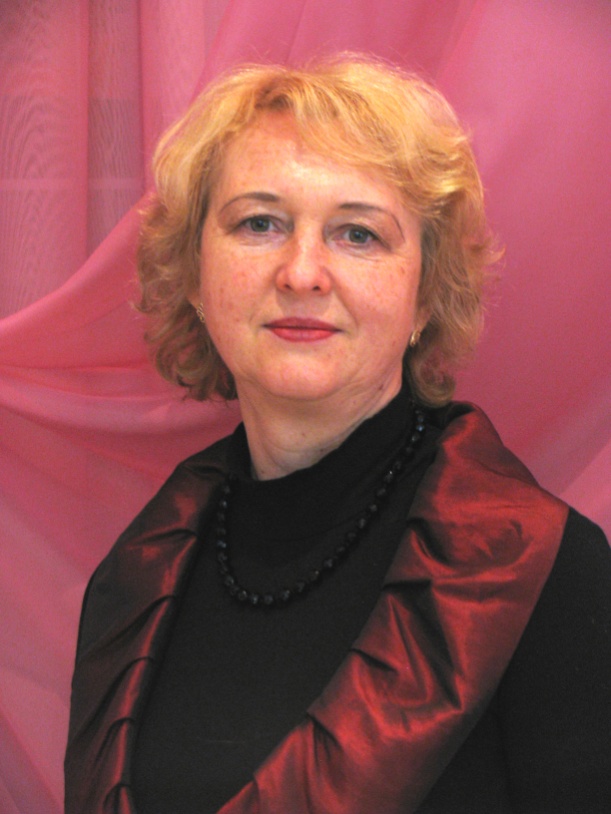 Ревуцька 
Надія Іванівна
Посада: завідуюча ШБІЦ
	Стаж роботи: 
	загальний – 33 роки;
	бібліотечна робота – 18 років.
	
	Освіта: вища фахова, Київський державний інститут культури ім. О.Є. Корнійчука за спеціальністю “Бібліотекознавство та бібліографія”, 1982 рік.
Бібліотечно-інформаційний центр
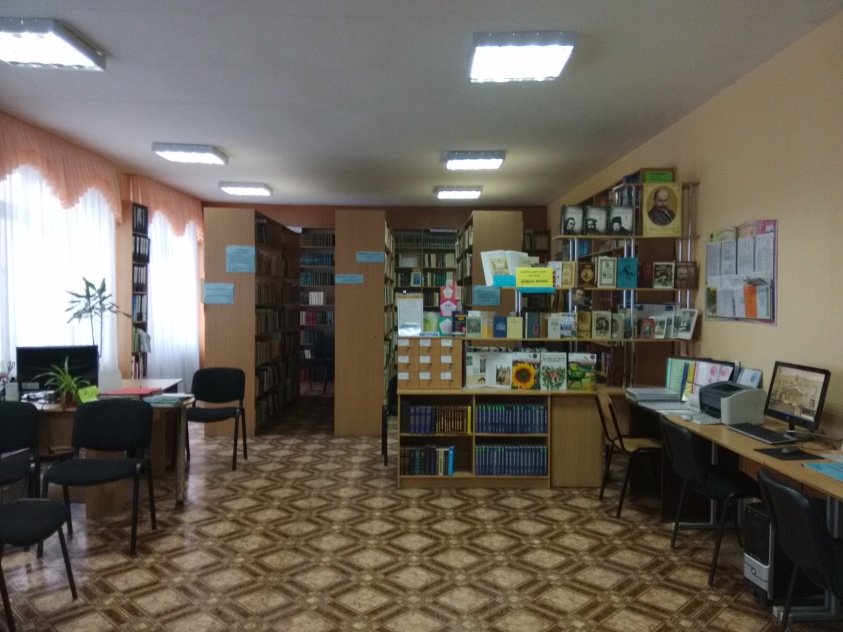 Бібліотечно-інформаційний центр
Пошук інформації
 в електронних базах бібліотек України
Ведення блогу 
ШБІЦ  НВК № 51
“Бібліопланета”
Створення власних мультимедійних продуктів
Видача  електронних 
документів
Пошук інформації в Інтернет-просторі
Бібліотечно –
інформаційний  
центр
Проведення заходів
  із застосуванням
  медіаресурсів
Поповнення
електронної бази в системі АІБС МAРК –SQL
Поповнення сторінки
 “Бібліотечний центр” 
на сайті  НВК
Бібліотечний моніторинг
Випуск електронних списків та буклетів
Комунікаційні та
інформаційні
технології бібліотеки
Популяризація 
діяльності
бібліотечного центру
Організаційна
 робота
Популяризація 
дитячого читання
Робота з
бібліотечним
фондом
ШБІЦ –
організаційно-методичний 
центр
Куратор бібліотек 
Корабельного району
Лабораторія з питань формування бібліотечного фонду
Методична робота
Ведення розділу “Інформаційна підтримка НВП” на блозі “Шкільні  бібліотеки Херсона”
Участь у проекті
 “Основи медіаосвіти”:
розробка медіауроків
Бібліотечно-інформаційний центр
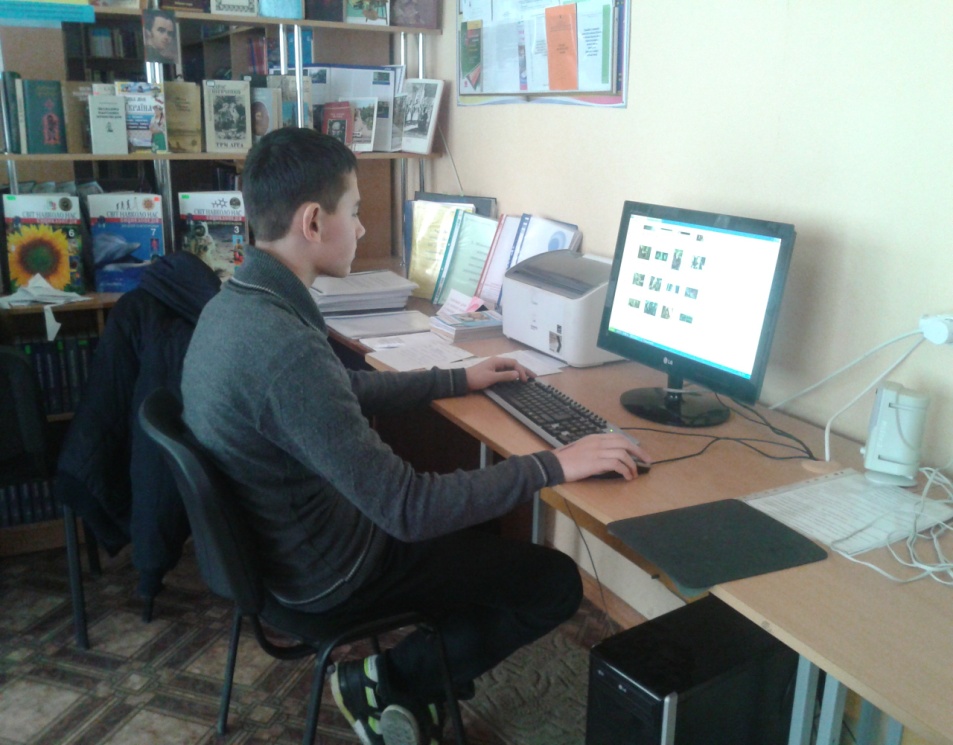 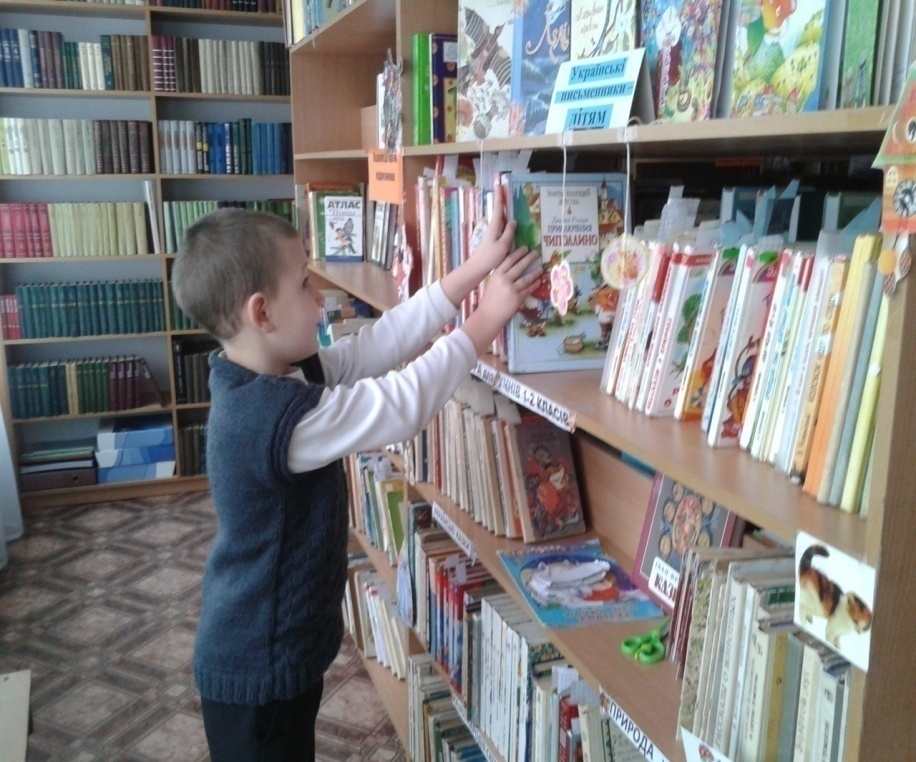 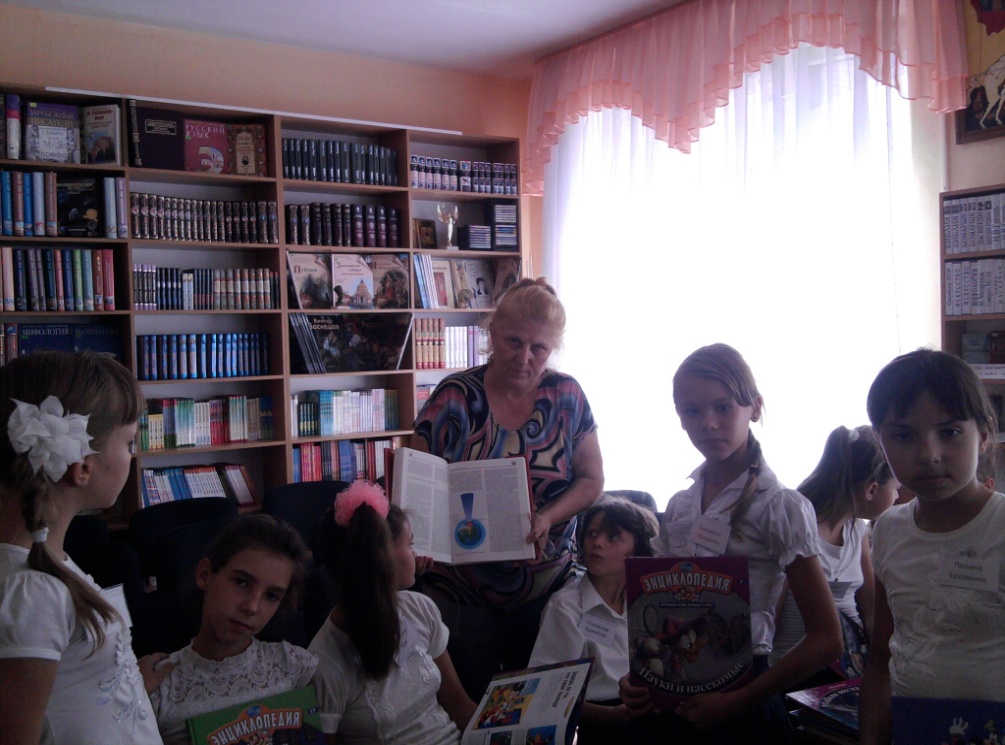 Бібліотечно-інформаційний центр
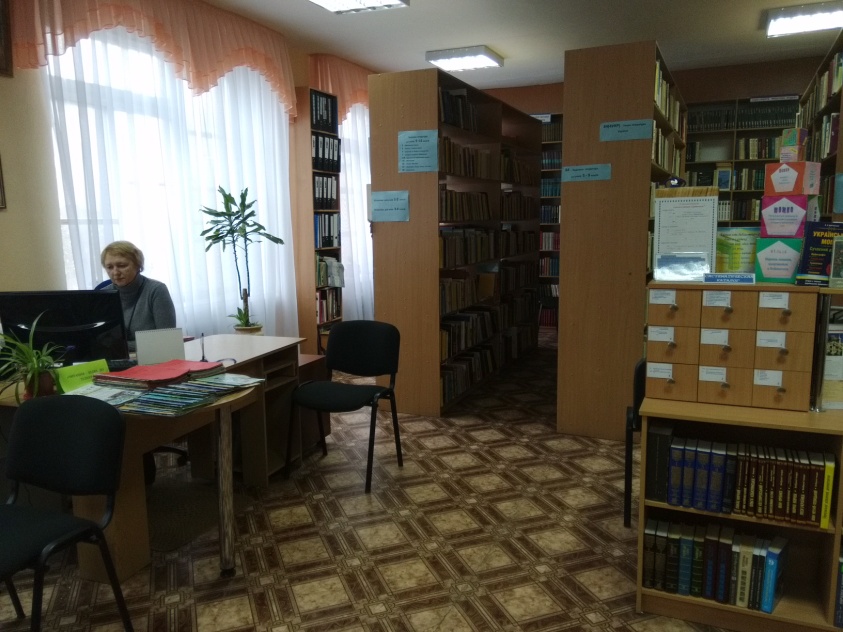 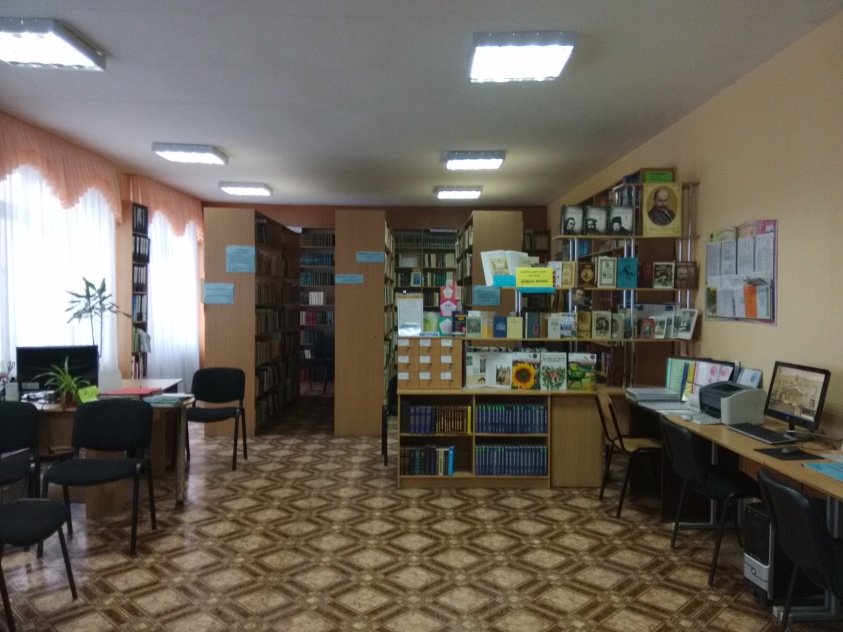 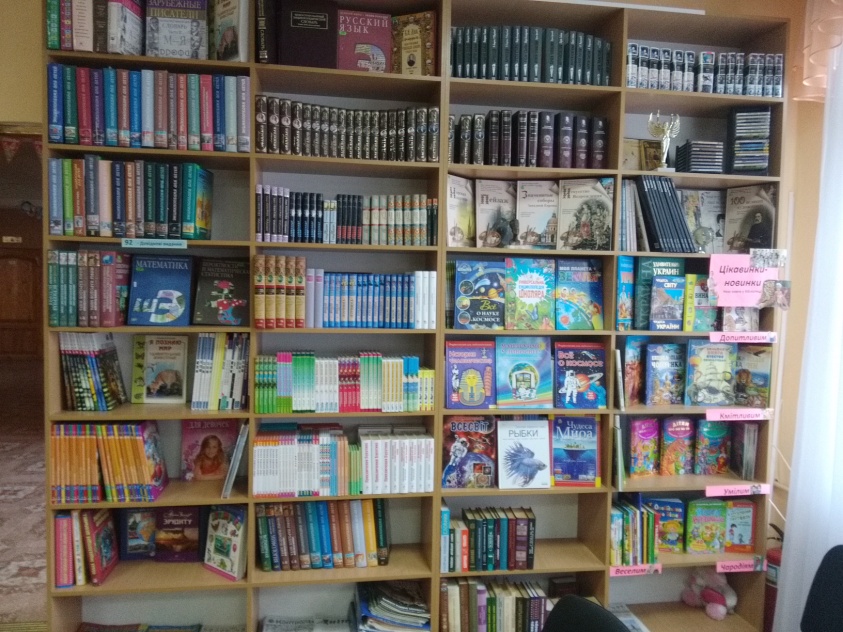 Бібліотечно-інформаційний центр
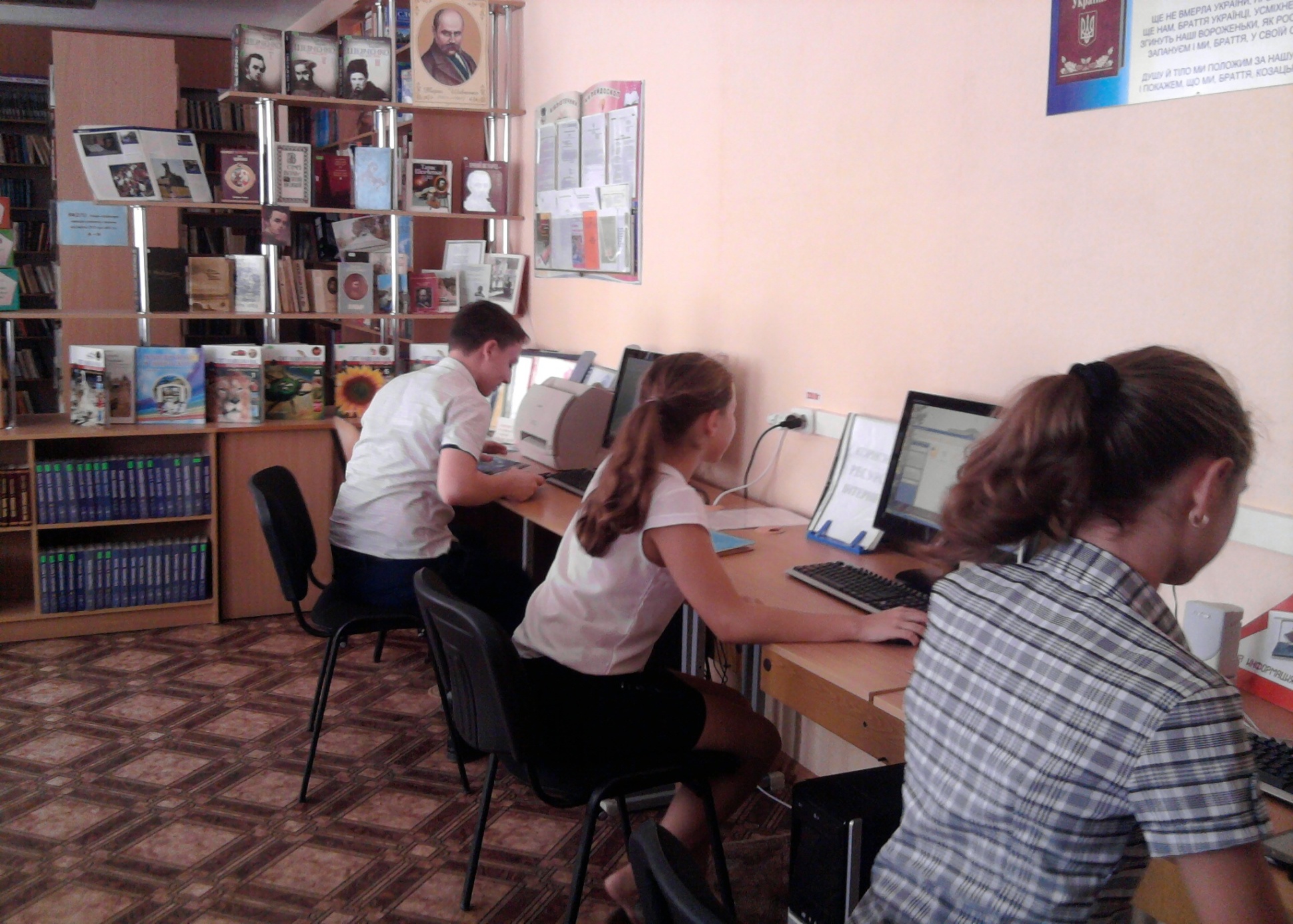 Основні показники роботи  ШБІЦ
Фонд бібліотечно-інформаційного центру налічує на 01.12.2016 р. –
 22498 прим.
Основний бібліотечний фонд – 
10191 прим. 
Фонд підручників та навчальних посібників – 12206 прим.


Кількість читачів –  711,
Кількість відвідувань – 6663,
Кількість книговидач - 8961.
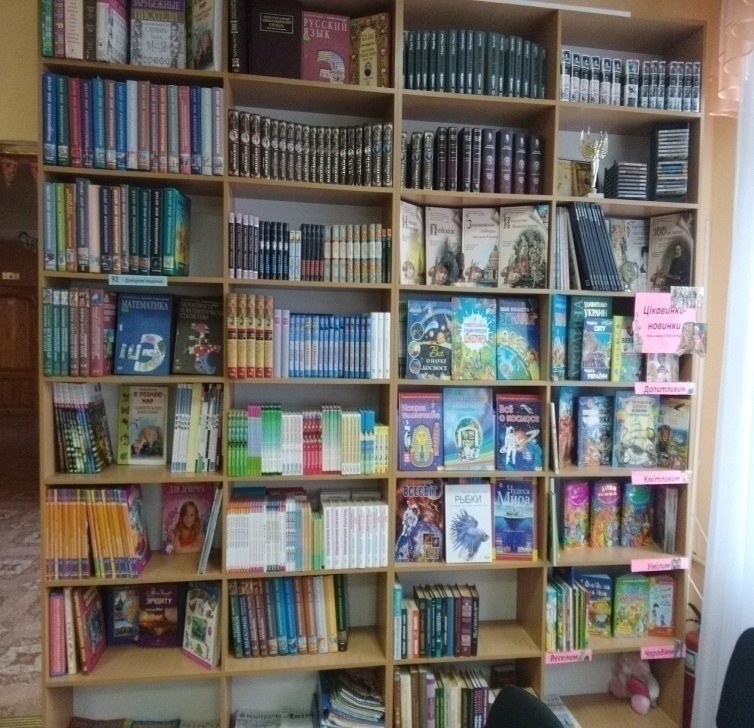 Аналіз показників відвідування та книговидачі  ШБІЦ
у ІІ семестрі  2015-2016 навчального року:
Основні показники роботи  ШБІЦ
Поповнення фонду ШБІЦ
Всього надійшло за  три роки (2013 - 2015 р.р.) – 6742 пр., із них:
за  бюджетні кошти – 5302 прим., із них: фонд підручників –  3785 пр., книг – 1517  прим.  
за  позабюджетні кошти – 1440 прим., із них: фонд підручників –140 пр., книг –  1300 прим. 

Видань художньої та галузевої літератури - 2817 прим.
Підручників та навчальних посібників – 3925 прим.
 
        Вибуло у 2015 році:
літератури - 1498 прим. 
підручників - 1478 прим.
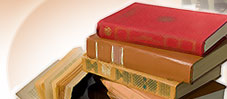 Основні показники роботи  ШБІЦ
Поповнення фонду ШБІЦ

 Надійшло за 2016 рік (на 01.12.16) – 2358 пр., 
 із них: фонд підручників – 1814 пр., книг – 544 прим. 

За бюджетні кошти одержано - 1719  прим. видань, із них: фонд підручників – 1715 прим., книг – 4 прим. 

За позабюджетні кошти одержано - 639 прим. видань, із них: фонд підручників – 99 прим., книг –  540  прим.
Фонд підручників
 і навчальної літератури
Фонд підручників та навчальних посібників
 ( на 01.12.2016) – 12206 прим.
Із них:
для учнів 1-4 класів – 4213 прим.,
для учнів 5-9 класів –  6049 прим., 
для учнів 10-11 класів – 1944 прим.

Поповнення фонду  підручників:
  За три роки  одержано -  5739 прим. нових підручників.
Основна облікова документаціяФонд підручників і навчальних посібників
Книга сумарного обліку підручників і навчальних посібників,
Картотека обліку руху підручників і навчальних посібників, 
      (з вересня 2016 року  створено Електронну картотеку обліку руху підручників),
Журнал обліку  виданих на класи  підручників і навчальних посібників 
Журнал обліку   підручників і навчальних посібників, що приймаються замість втрачених чи пошкоджених 

                 згідно нової «Інструкції про порядок комплектування та облік підручників та навчальної літератури…»
 Наказ МОН від 02.12.2013  № 1686
Основна облікова документаціяФонд підручників і навчальних посібниківЕлектронна картотека руху підручників
Основна облікова документаціяФонд підручників і навчальних посібниківЖурнал обліку виданих підручників і навчальних посібників
ЖУРНАЛ
обліку виданих  підручників і навчальних посібників

Херсонського навчально-виховного комплексу 
«загальноосвітня школа І ступеня – спеціалізована школа ІІ ступеня – колегіум»                                  № 51 ім. Г.О. Потьомкіна                                                                                                                             Херсонської міської ради

НА 2016-2017 НАВЧАЛЬНИЙ РІК
Фонд підручників і навчальних посібниківЖурнал обліку виданих підручників і навчальних посібників
Лист  обліку  виданих підручників
Видано:    11  клас
Підпис  класного керівника:
Основна облікова документаціяФонд підручників і навчальних посібниківЖурнал обліку виданих підручників і навчальних посібників
Сумарний облік виданих підручників
Використання  та збереження  підручників і навчальної літератури
Накази директора НВК № 51 про перевірку стану підручників та їх збереження і використання - 1 раз на півріччя. 
Завідуюча ШБІЦ разом із  читацьким активом здійснюють рейди-перевірки збереження учнями підручників - 1 раз на півріччя. 
 Для подальшого контролю  та з метою підвищення показників збереження шкільних підручників,  класні  керівники одержують «Листки обліку використання навчальної літератури учнями», у якому  надано дані про використання підручників на протязі навчального року на кожного учня  класу. 
Класні керівники в обов’язковому порядку  доводять  дану інформацію до учнів та їх батьків на батьківських зборах.
-Завідуюча ШБІЦ   2 рази на рік  виступає з аналізом  підсумків проведених  рейдів-перевірок збереження шкільних підручників   на нараді при директорі.
Використання  та збереження  підручників  і навчальної літератури 
Лист  обліку використання навчальної літератури учнями
Список 1-В класу
Класовод – Дрель Дар′я Геннадіївна
Підручники  2012 року
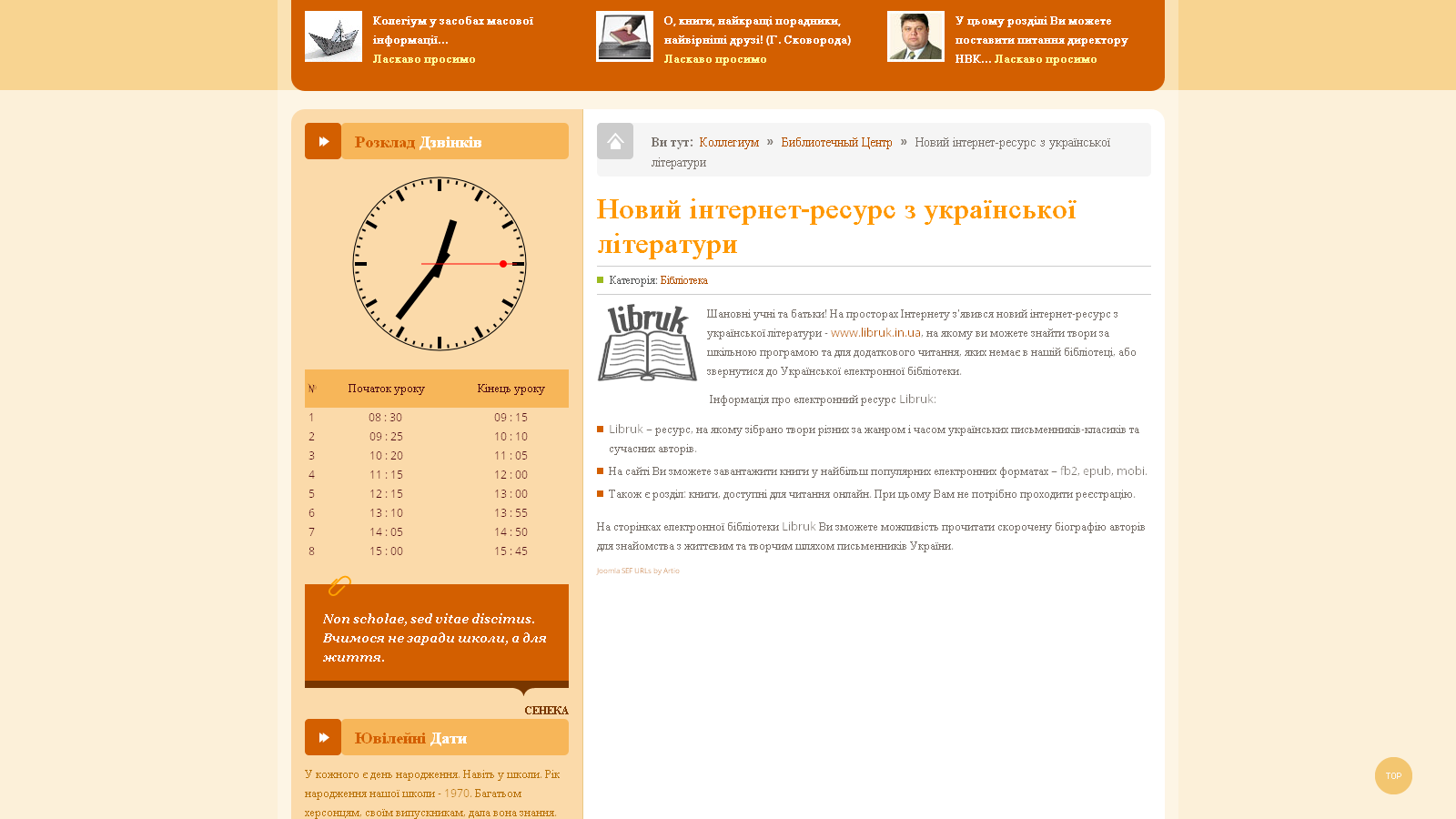 Веб-ресурс Херсонської обласної бібліотеки для дітей ім. Дніпрової Чайки Довідник школяра «Літературна Херсонщина».
Веб-ресурс Херсонської обласної бібліотеки для дітей ім. Дніпрової Чайки «Довідник школяра «Літературна Херсонщина».
Шкільна електронна бібліотека
Головна  мета створення  «Шкільної електронної бібліотеки»

 оперативне і повне виконання всіх  інформаційних потреб і запитів вчителів та учнів НВК - колегіуму  № 51. 

            Основні  завдання функціонування «Шкільної електронної бібліотеки»
забезпечення читачів виданнями з шкільної програми та позакласному читанні, які є у фонді ШБІЦ у недостатній кількості або зовсім відсутні,
забезпечення   доступу до видань, надання яких читачам  обмежено (цінного краєзнавчого фонду, альбомів з мистецтва, рідкісних книг, довідкових та енциклопедичних видань тощо);
- організація, систематизація  та забезпечення доступу  читачам до фондів документів, які існують виключно в електронній формі  (авторські роботи вчителів та учнів НВК № 51, які підготовлено для конкурсів, олімпіад, МАН  тощо)
Шкільна електронна бібліотека
«Шкільна електронна бібліотека»  складається з наступних  баз даних:

І – БД  «  Електронні підручники і навчальні посібники»,

ІІ – БД  « Електронна бібліотека друкованих видань»,

ІІІ – БД  « Фонд електронних документів НВК – колегіуму № 51»,

ІV – БД «Відеотека».
Шкільна електронна бібліотека
Шкільна електронна бібліотекаЕлектронні підручники і навчальні посібники
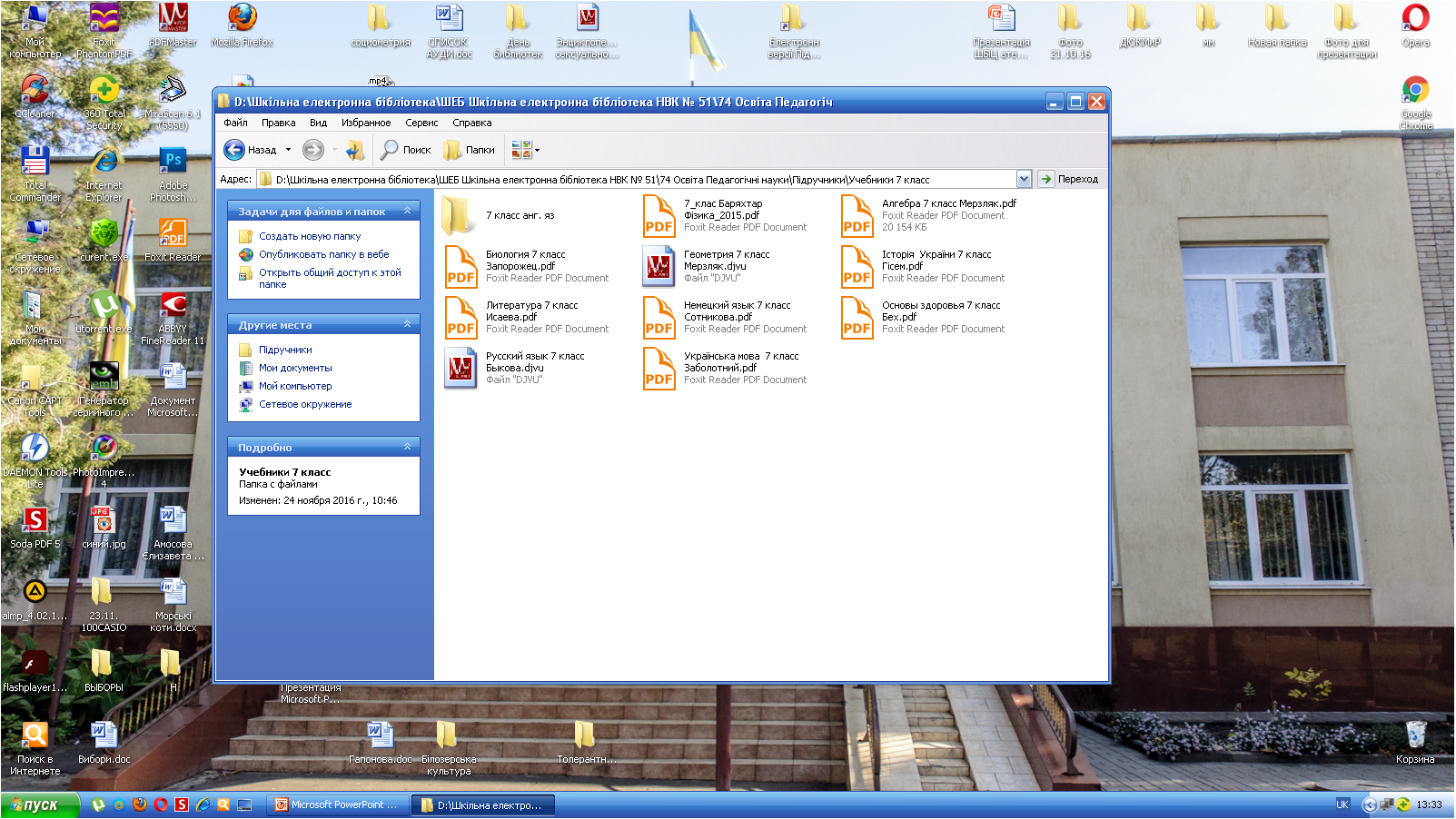 Шкільна електронна бібліотекаРозділ: Електронна бібліотека підручників. Вчителям
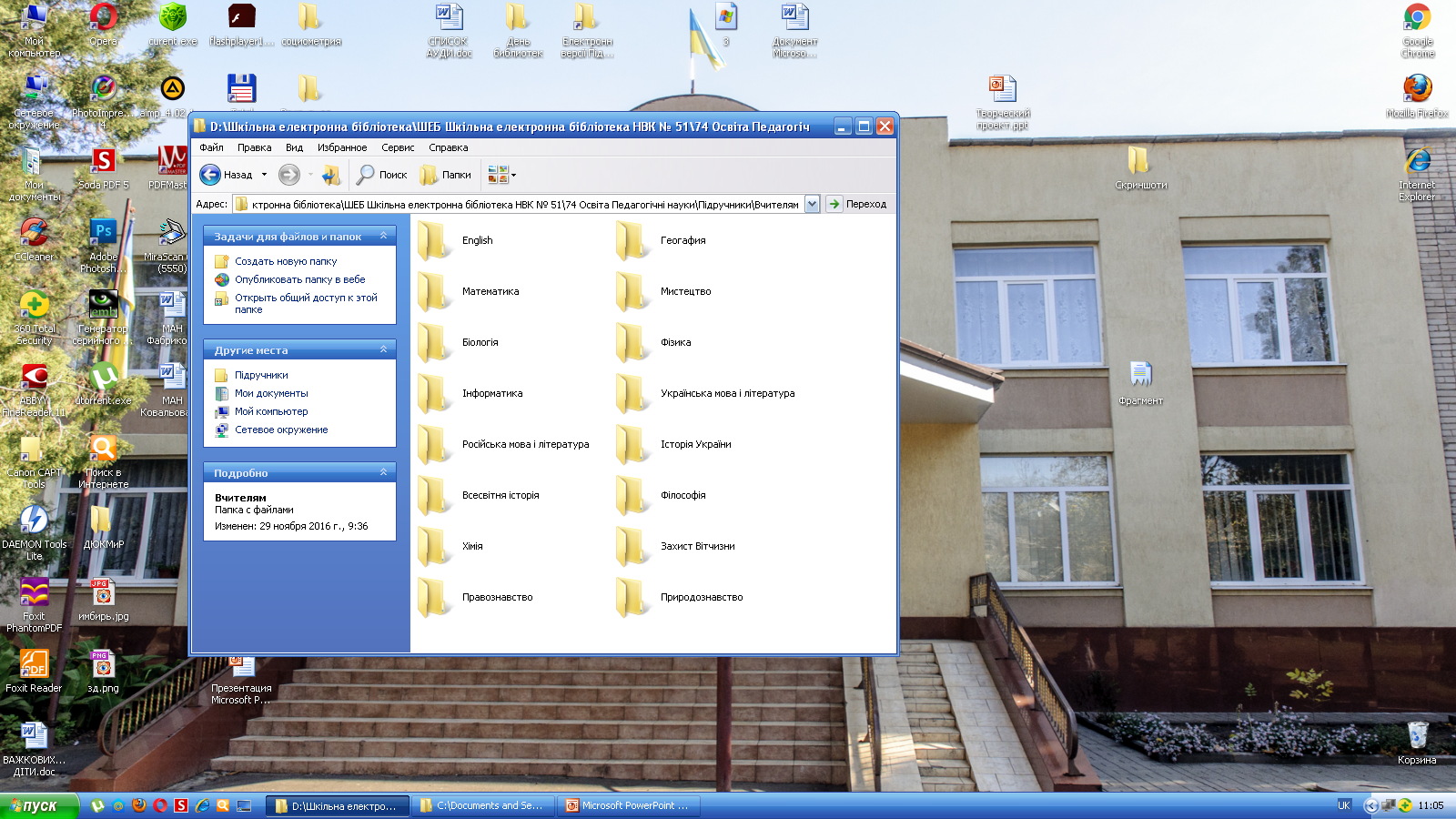 Шкільна електронна бібліотекаРозділ: Електронна бібліотека підручників. Вчителям. Математика
Шкільна електронна бібліотекаРозділ: Електронна бібліотека підручників. Вчителям. Математика
Шкільна електронна бібліотекаРозділ: Електронна бібліотека друкованих видань
Шкільна електронна бібліотекаРозділ: Електронна бібліотека друкованих видань
Шкільна електронна бібліотекаРозділ: Електронна бібліотека друкованих видань
Шкільна електронна бібліотекаРозділ: Електронна бібліотека друкованих видань
Шкільна електронна бібліотекаРозділ: Фонд електронних документів НВК - колегіуму № 51
Шкільна електронна бібліотекаРозділ: Відеотека
Основна робота ШБІЦ
організація діяльності ШБІЦ з питань залучення дітей до систематичного  читання і популяризація  його як форми культурного дозвілля та інтелектуального розвитку
 оперативне і повноцінне інформаційне забезпечення навчально-виховного пароцесу
  формування інформаційної культури читання
  координація роботи з педагогами школи  та іншими бібліотеками міста для більш успішної самоосвітньої, навчально-пізнавальної та творчої діяльності учнів
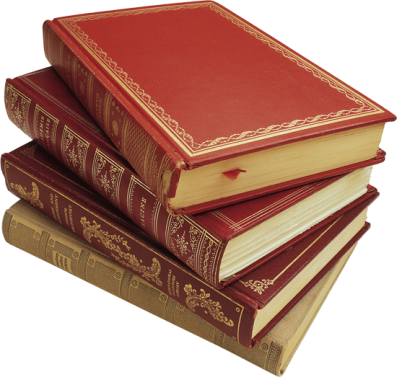 Наочна популяризація книги
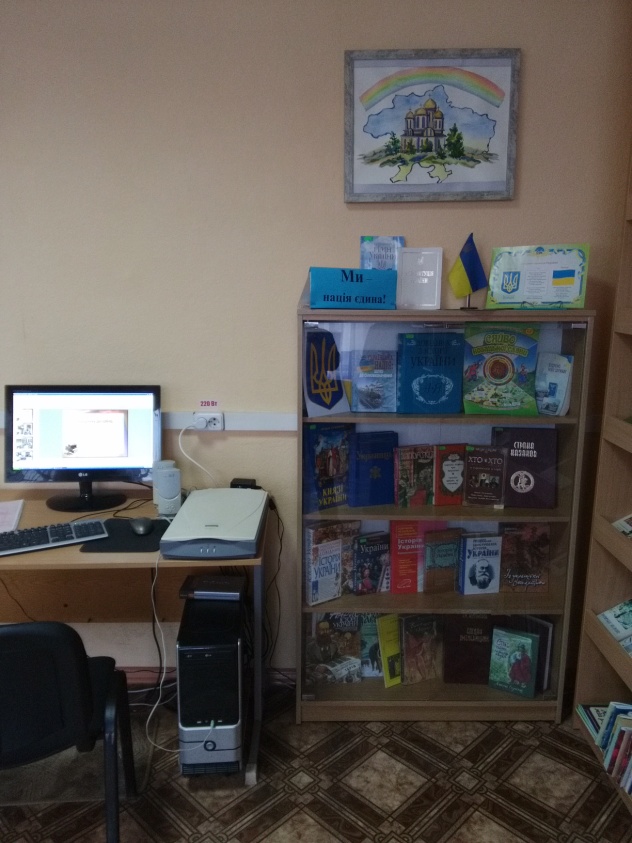 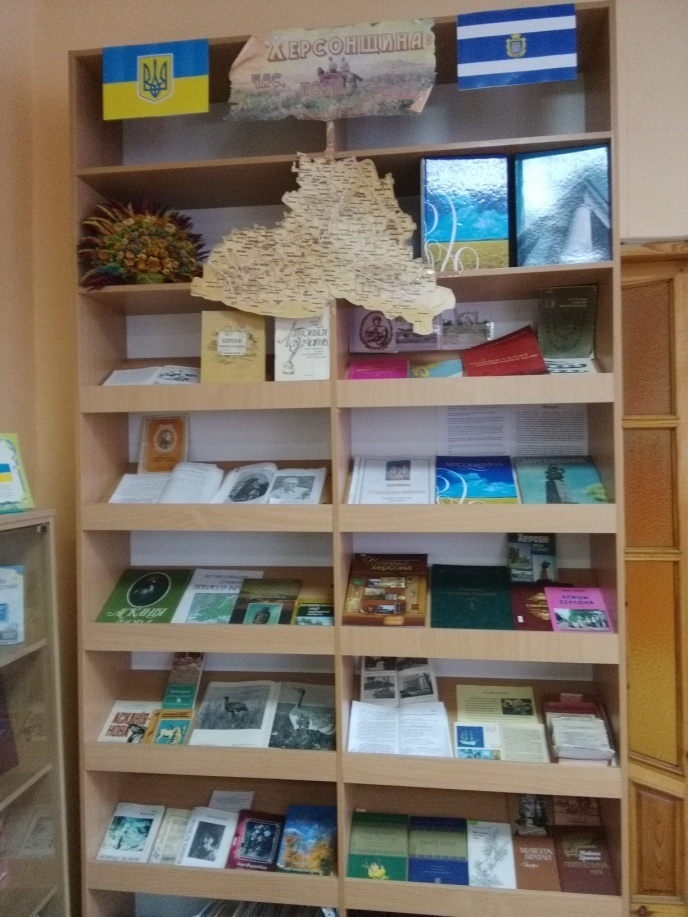 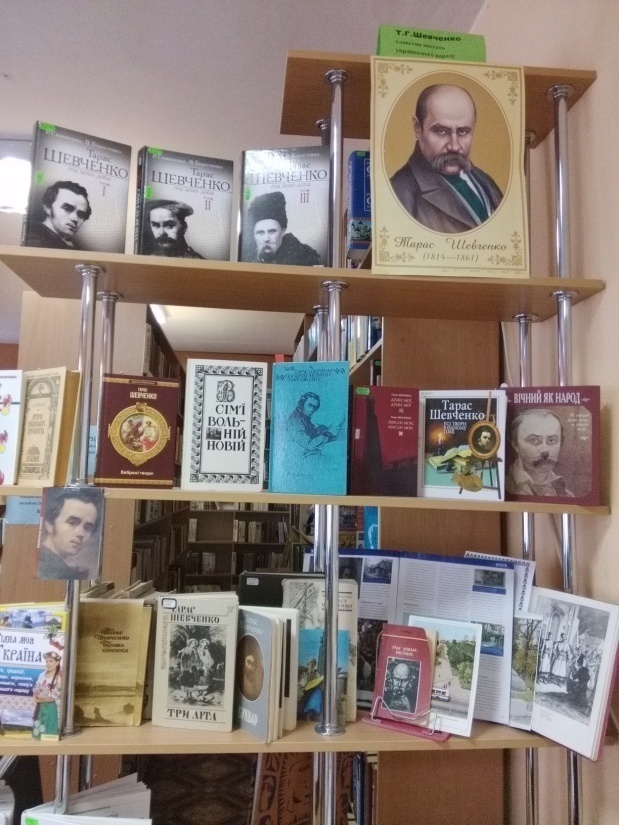 Наочна популяризація книги
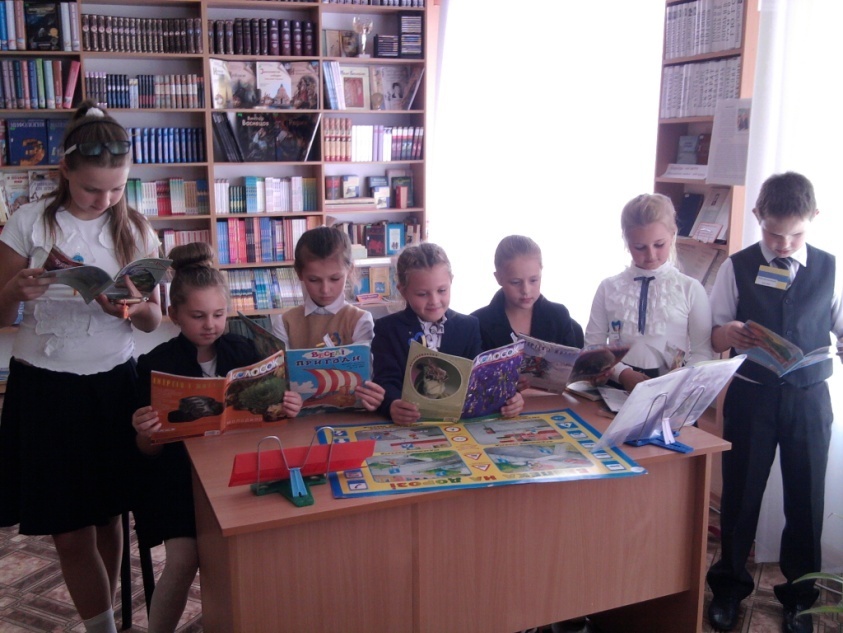 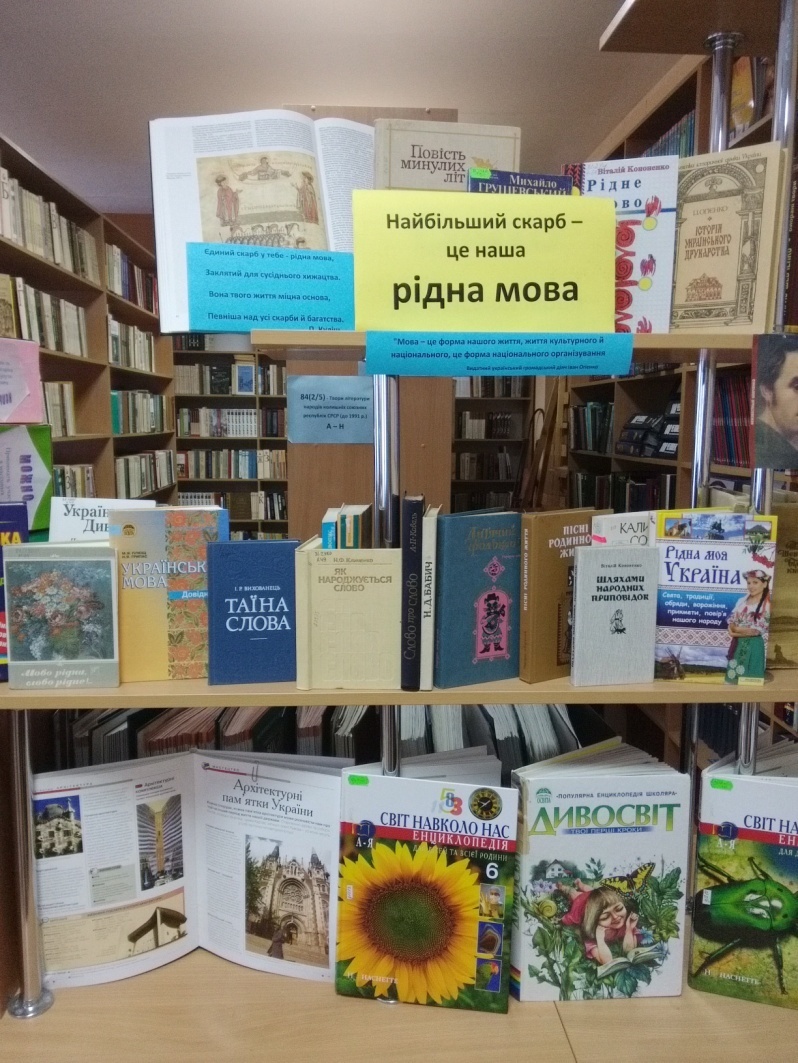 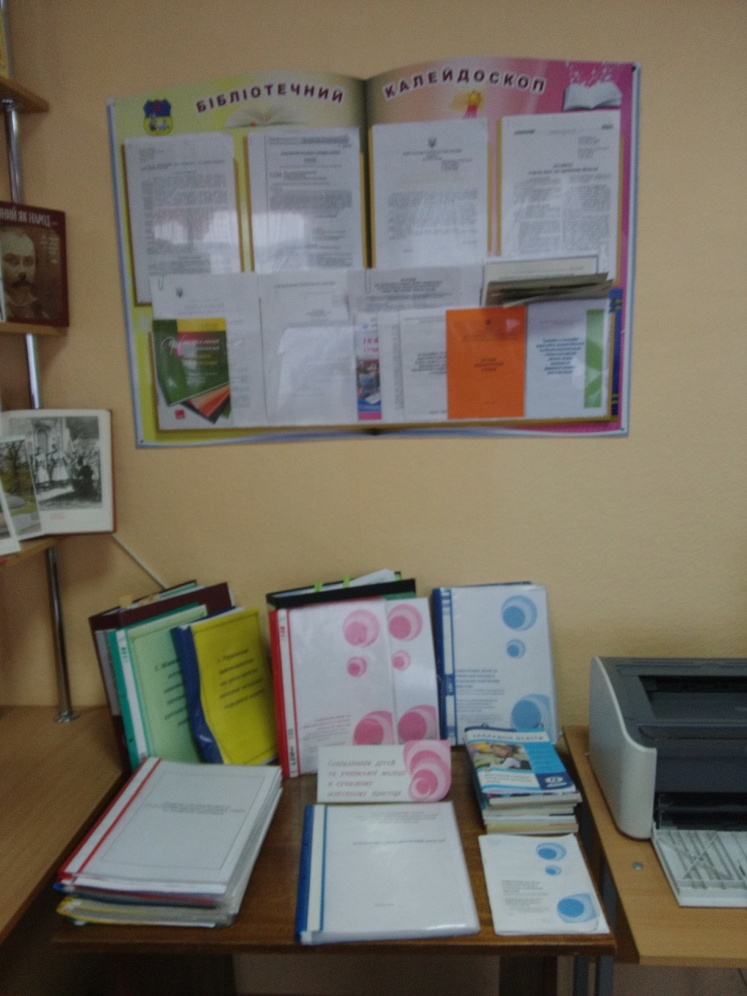 Освоєння ІКТ
Сторінка ШБІЦ на шкільному сайті – http://51.ks.ua/library - Бібліотечний центр

Публікації у колективному блозі ШБ – http://ks-school-libraries.blogspot.com

Розробка медіа-уроків для корпоративного ресурсу – http://gorodmedia.blogspot.com/p/4.html

Власні ресурси – http://NWK51.blogspot.com/ - “Бібліопланета”
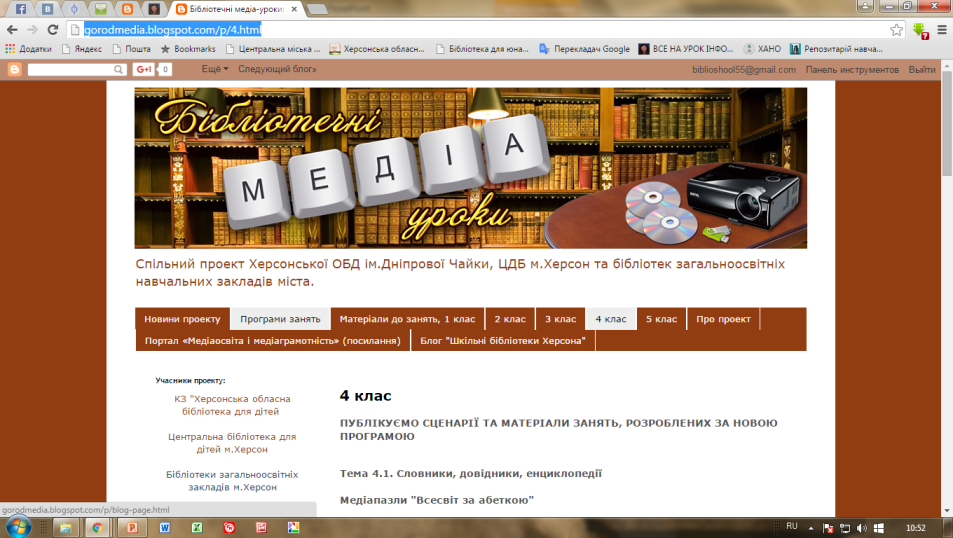 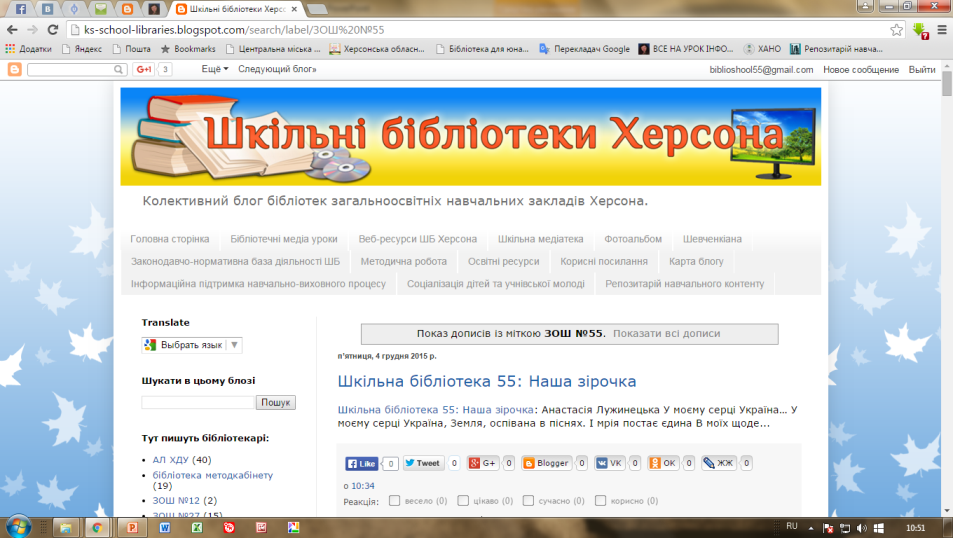 Інформаційна робота
З метою популяризації навчально-методичної  та психолого-педагогічної літератури організовані постійно діючі тематичні полиці:
    Педагогічна література для вчителів - предметників.
    Історія освіти та педагогічної думки.

На допомогу навчально-виховному процесу
   педагогам:
 складаються інформаційні списки 
літератури та статей із періодичних видань, 
які об’єднано у теці “Інформаційний супровід 
навчально-виховного процесу”.
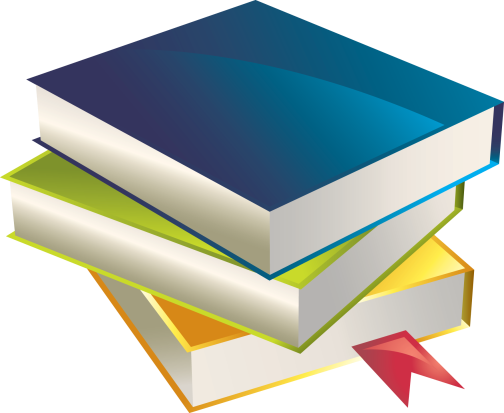 Інформаційна робота
Згідно сучасним вимогам освітян 
інформаційна-бібліографічна робота 
систематично висвітлюється на 
сторінці корпоративного блогу 
“Шкільні бібліотеки Херсона” 
у розділі  “Інформаційна підтримка 
               навчально-виховного процесу”
Ч. І.   Дошкільні навчальні заклади.
  Ч. 2.   Загальноосвітні навчальні заклади.
  Ч. 3.   Інклюзивна освіта.
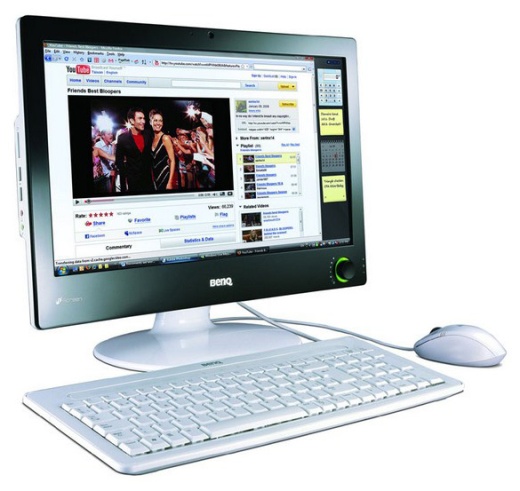 Інформаційно-бібліографічна робота
Блог “Шкільні бібліотеки Херсона”
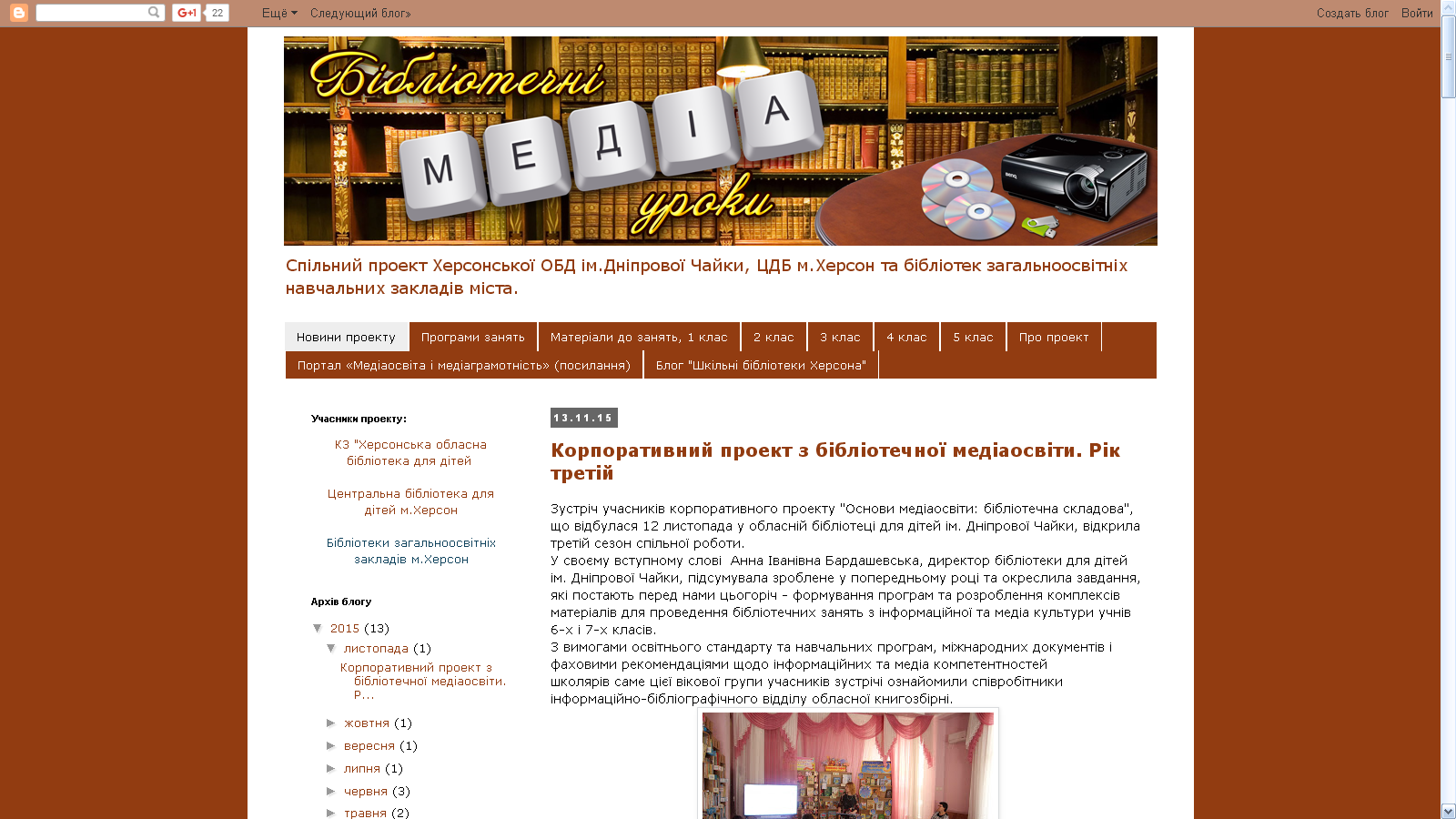 Інформаційно-бібліографічна робота
Бібліотечні медіа уроки
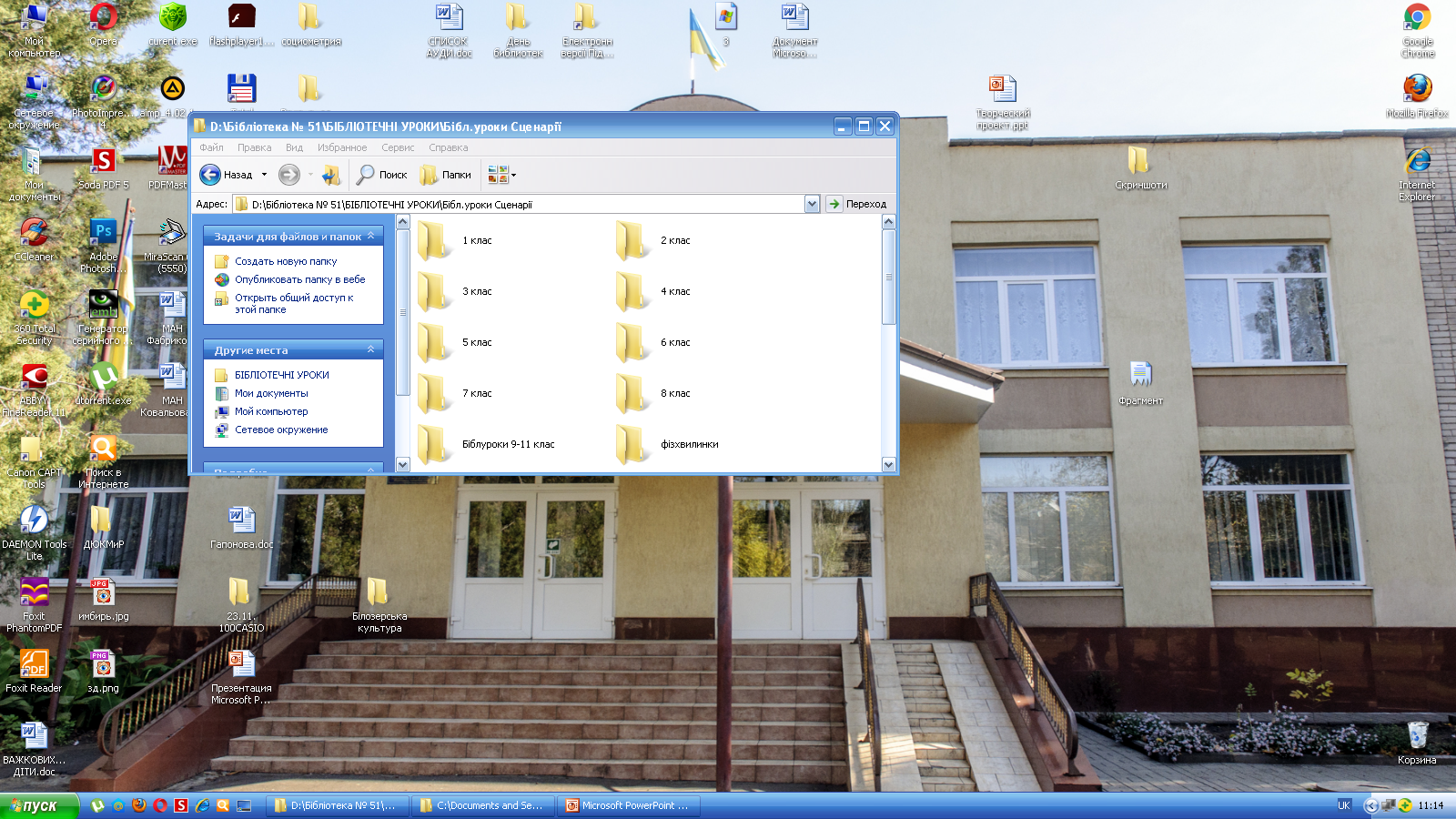 Інформаційно-бібліографічна роботаБібліотечні медіа уроки
Впровадження електронного каталогу АІБС MAРK‑SQL 
(версія для шкільних бібліотек) у бібліотечну діяльність
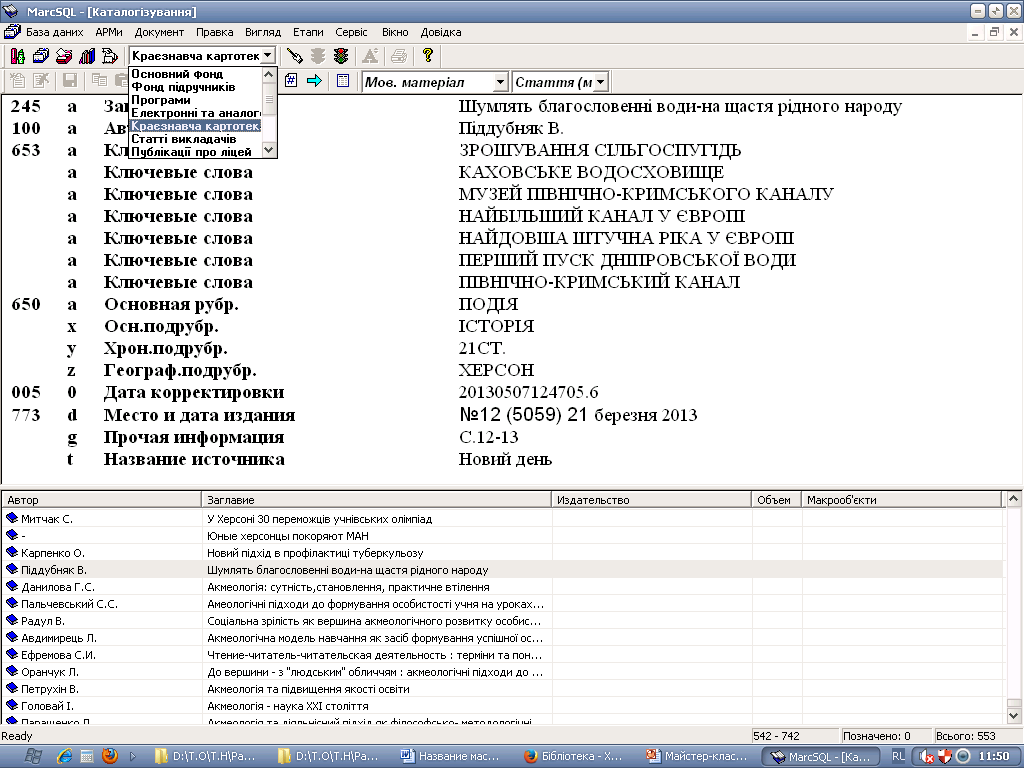 ШБІЦ  планує створити електронний каталог книжкового фонду
Досягнення
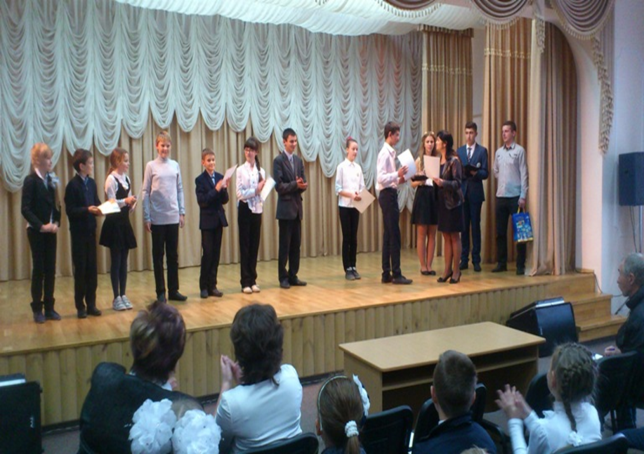 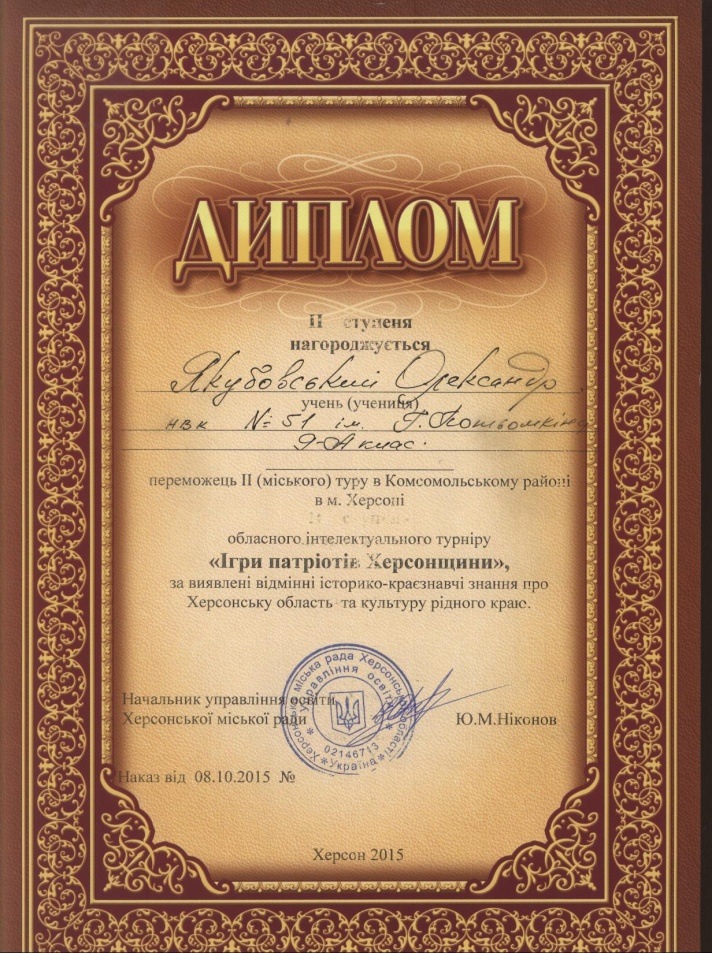 Переможець ІІ (міського)туру в Корабельному районі  м.Херсона
Обласного інтелектуального турніру «Ігри патріотів Херсонщини». 
Диплом ІІ ступеня – Якубовський Олександр, учень 9-А класу
Відзначення
Подяка з нагоди  Міжнародного дня шкільних бібліотек за розбудову інноваційного простору шкільної бібліотеки, творчий підхід до роботи та значний внесок у справу виховання підростаючого покоління.
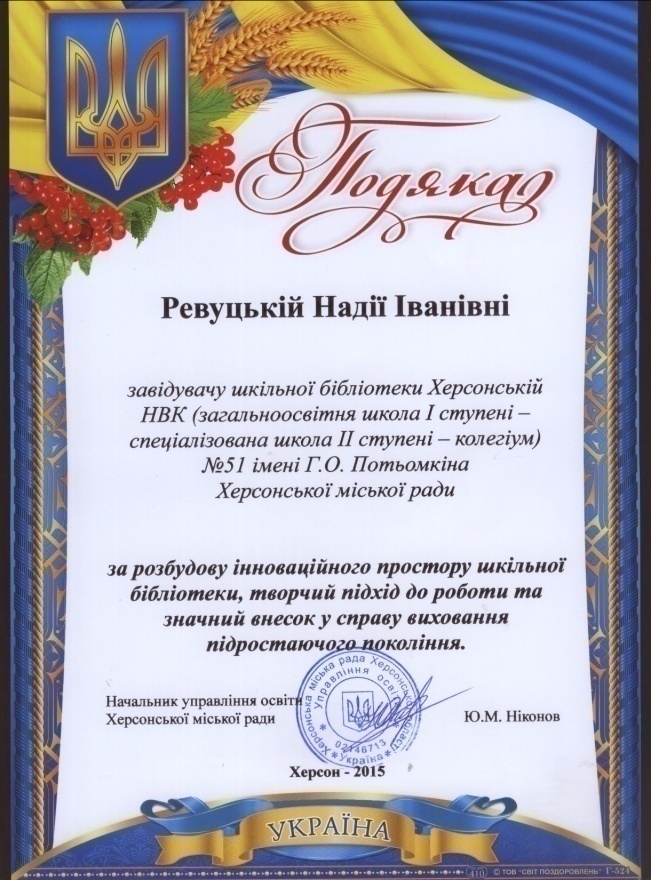 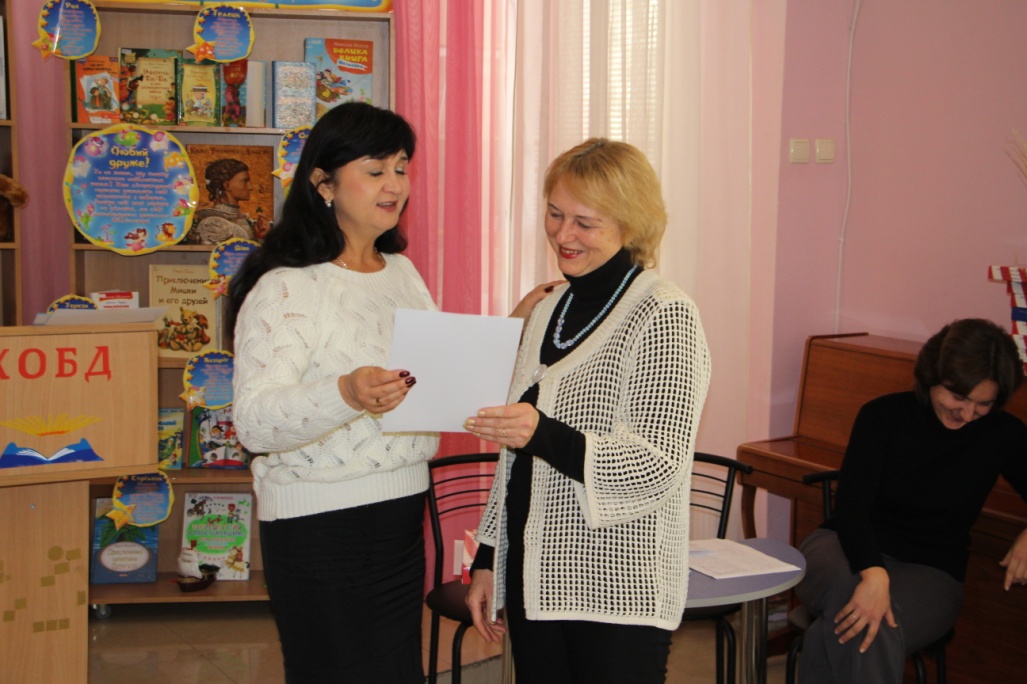 Відзначення
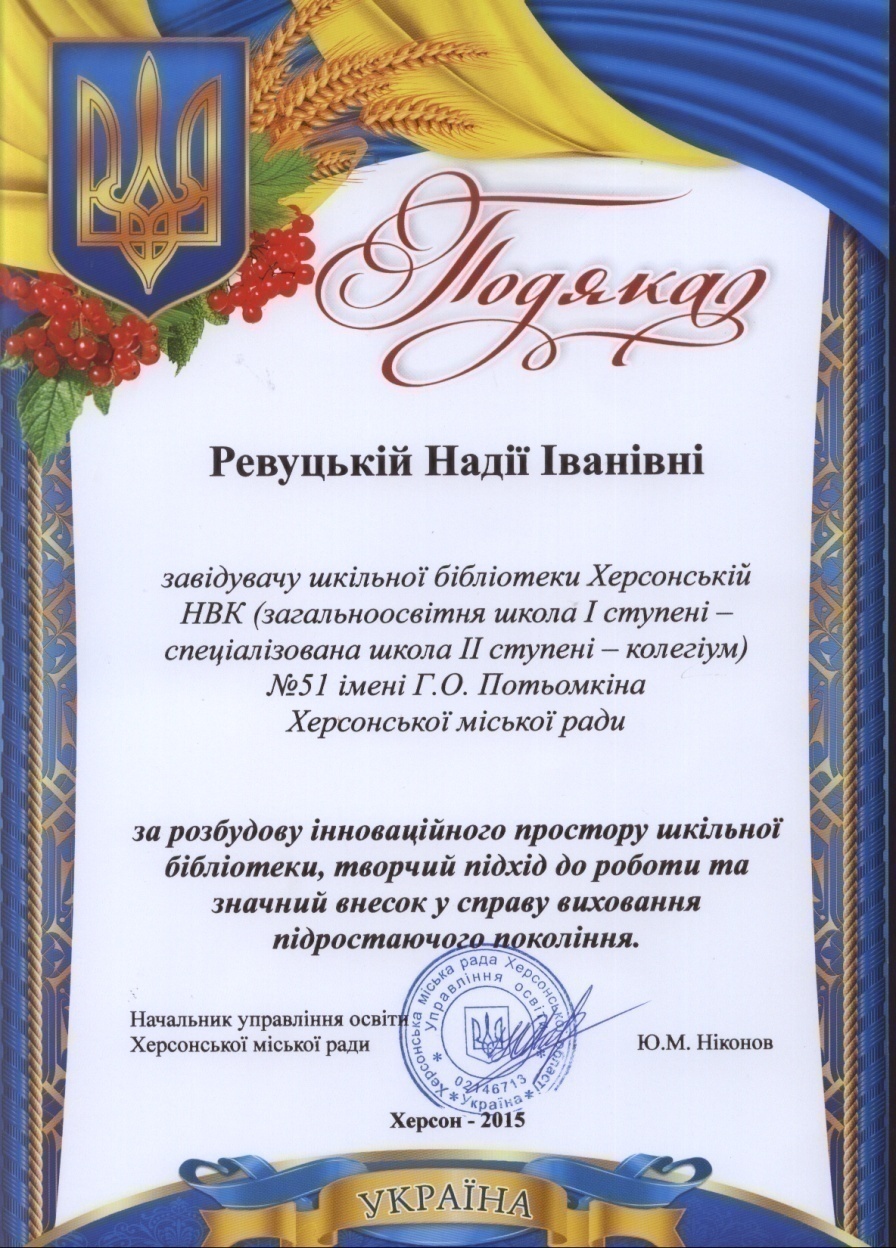 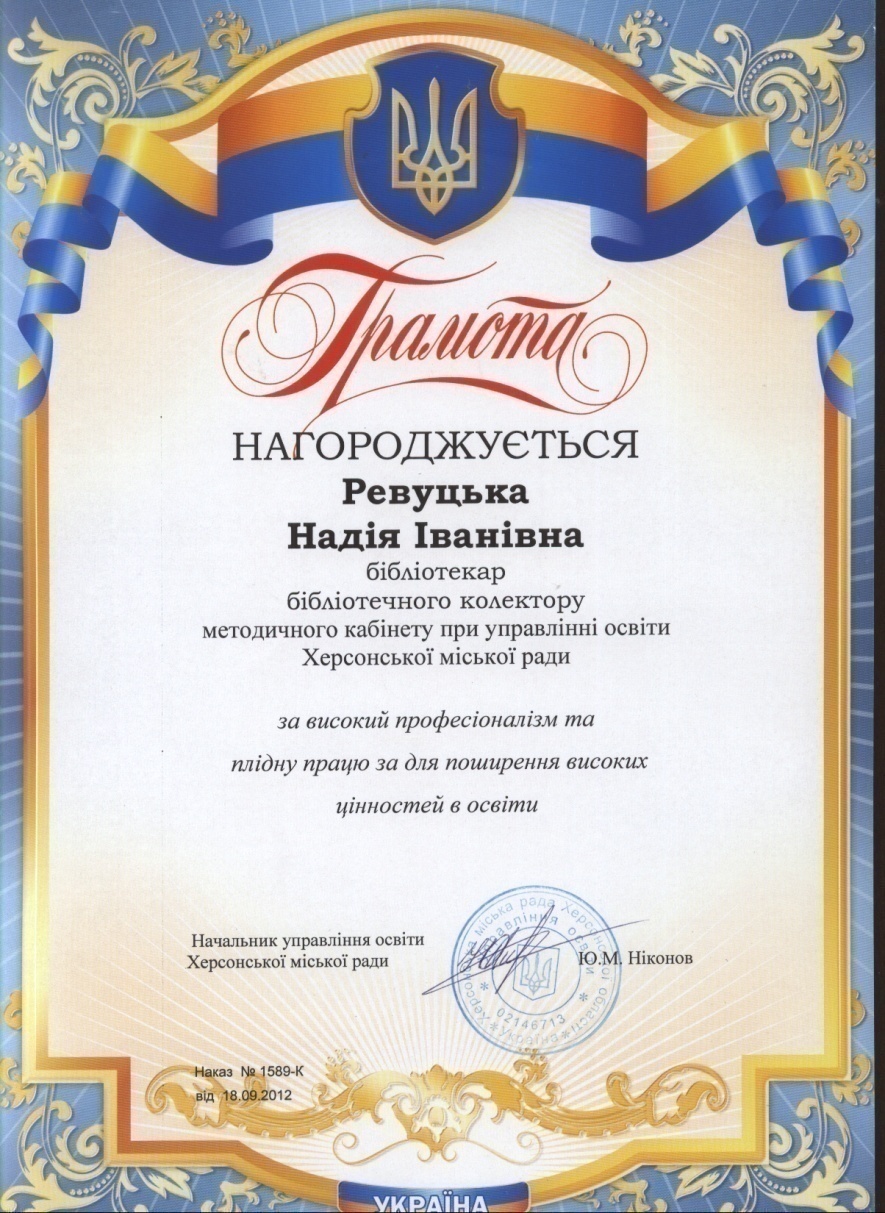 Сертифікат про підвищення професійної кваліфікаціїШкола бібліотечного блогера
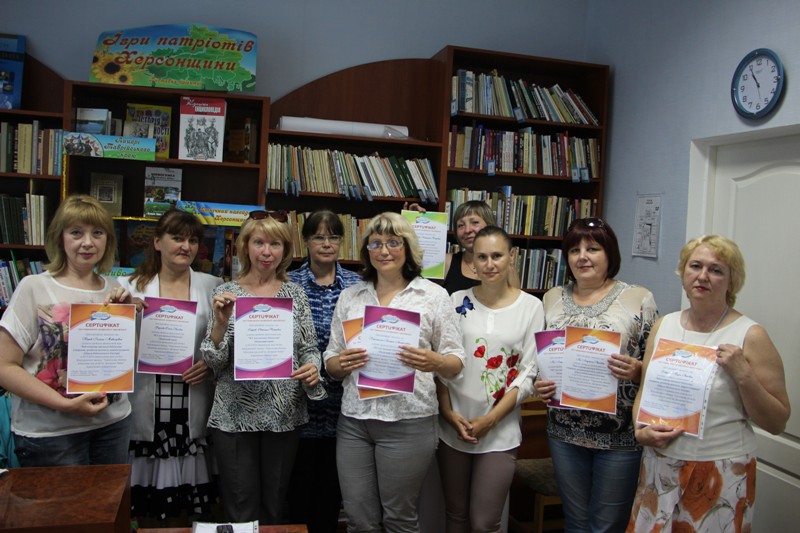 Дяагу!
ІНФОРМАЦІЯ ДЛЯ КОНТАКТІВ
НВК – колегіум № 51

м. Херсон, проспект Будівельників, 9
e-mail – NVK_51@ukr.net
сторінка «Бібліотечний центр» - http://51.ks.ua/library/new-site 
блог «Бібліопланета. ШБІЦ НВК № 51» - http://nwk51.blogspot.com